MERANCANG JARINGAN SUPPLY CHAIN
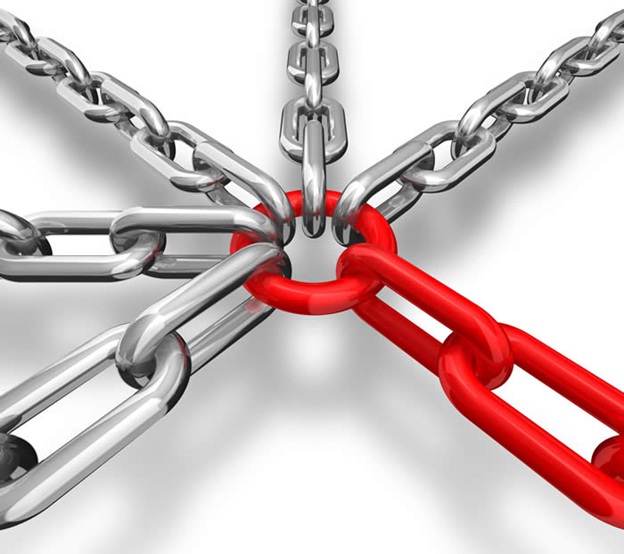 Pendahuluan
Perancangan jaringan SC merupakan kegiatan paling penting yang harus dilakukan pada SCM
Implementasi strategi SC hanya bisa berlangsung secara efektif apabila SC memiliki jaringan dengan konfigurasi yang sesuai.
Struktur jaringan menentukan SC yang responsif / efisien.
Pendahuluan
Dasar keputusan strategis dari SC  :
Keputusan tentang lokasi, fasilitas produksi & gudang, keputusan pembelian.
Keputusan outsourcing, yakni akan mengerjakan sendiri suatu kegiatan tertentu atau mensubkontrakkan ke pihak lain.
Keputusan tentang aliran produk atau barang pada fasilitas-fasilitas fisik tersebut.
Pendahuluan
Fenomena SC banyak berubah dari model integrasi vertikal ke model outsourcing ke pihak ketiga.
Jaringan SC tidak hanya terbatas pada fasilitas-fasilitas yang dimiliki oleh satu organisasi, tetapi melingkupi semua fasilitas dimana proses SC secara keseluruhan dilaksanakan, mulai dari ekstraksi bahan baku hingga produk sampai ke tangan konsumen.
Trade Off dalam Merancang Jaringan SC
Pertimbangan strategi SC dan pertimbangan lingkungan bisnis sama-sama penting dalam mengambil keputusan untuk membuat konfigurasi jaringan SC.
Dari sisi strategi SC, keputusan tentang konfigurasi sangat menentukan efektif tidaknya strategi yang ditetapkan.
Trade Off dalam Merancang Jaringan SC
Di sisi lain, SC yang ingin berkompetisi atas dasar harga, biasanya akan mencari tempat-tempat yang murah untuk lokasi operasi, walaupun harus mengirim bahan baku maupun produk jadi pada jarak yang sangat jauh.
Perusahaan yang menerapkan kebijakan seperti ini yakin bahwa peningkatan biaya transportasi lebih rendah dibandingkan dengan peningkatan biaya produksi sehinga biaya keseluruhan akan berkurang dengan menempatkan pabrik di lokasi-lokasi tersebut.
Trade Off dalam Merancang Jaringan SC
Konfigurasi SC tergantung juga pada karakteristik produk dan model distribusinya.
Produk softdrinks seperti Coca-Cola yang pada intinya adalah produk fungsional dan harga menjadi salah satu faktor dominan dalam bersaing, memiliki pabrik di hampir setiap wilayah, bukan hanya karena ingin responsif terhadap kebutuhan pasar, tetapi karena ingin mencapai efisiensi dalam proses pengiriman.
Produk Coca-Cola adalah produk yang relatif mahal biaya transportasinya sehingga agar produk mereka sampai ke tangan konsumen dengan harga murah, Coca-Cola harus meminimalkan jarak transportasi.
Trade Off dalam Merancang Jaringan SC
Contoh konfigurasi jaringan SC (1):
Pada gambar ini terlihat ada empat gudang yang dimiliki perusahaan yang ditempatkan di empat wilayah regional yang berbeda.
Trade Off dalam Merancang Jaringan SC
Contoh konfigurasi jaringan SC (2):
Pada gambar ini ada perampingan struktur supply chain dimana jumlah gudangnya dikurangi menjadi dua.
Trade Off dalam Merancang Jaringan SC
Implikasi dari 2 konfigurasi tsb terhadap biaya SC & terhadap kecepatan SC merespon kebutuhan konsumen:
Pada konfigurasi 1:
Waktu respon lebih cepat
Biaya transportasi dari pabrik ke gudang lebih besar. 
Mencapai skala ekonomi pengiriman lebih sulit 
Kebutuhan sumber daya pengiriman dari pabrik ke gudang (mis: truk & sopir) lebih banyak.
Biaya-biaya tetap yang berkaitan dengan fasilitas (gudang) lebih besar
Biaya persediaan lebih tinggi karena tiap gudang akan memiliki stok sendiri, baik cycle stock maupun safety stock.
Trade Off dalam Merancang Jaringan SC
Implikasi dari 2 konfigurasi .......
Pada konfigurasi 2:
Dengan hanya ada dua gudang, rata-rata jarak kirim dari gudang ke toko atau pusat pelanggan lebih jauh.
Biaya pengiriman dari gudang ke lokasi toko atau daerah pelanggan lebih besar.
Semakln terpusat gudang-gudang penyimpanan suatu produk, semakin rendah fluktuasi permintaan agregat di gudang tersebut, sehingga safety stock bisa dikurangi.
Fenomena ini dikenal dengan istilah risk pooling effect.
Faktor-faktor yang Mempengaruhi Jaringan SC
Aspek lingkungan bisnis yang perlu dievaluasi secara cermat dalam mengambil keputusan terkait dengan konfigurasi supply chain adalah:
Faktor ekonomi makro
Faktor sosial politik
Faktor teknologi
Faktor keamanan
Faktor-faktor yang Mempengaruhi Jaringan SC
Faktor Ekonomi Makro
Meliputi: pajak, bea cukai, tingkat kurs, dan faktor ekonomi lainnya yang tidak ada dalam diri perusahaan tersebut. 
Faktor ini memiliki dampak yang signifikan terhadap kesuksesan atau kegagalan dari jaringan rantai pasokan.
Faktor-faktor yang Mempengaruhi Jaringan SC
Faktor Sosial Politik
Meliputi : kultur masyarakat, tingkat penerimaan mereka terhadap kehadiran investasi asing, ketersediaan tenaga kerja yang dibutuhkan, peraturan ketenagakerjaan dan kebijakan pemerintah lainnya.
Stabilitas politik dalam suatu negara merupakan hal yang sangat dipertimbangkan karena memiliki dampak yang signifikan terhadap peranan dalam pilihan lokasi. 
Perusahaan lebih memilih untuk menempatkan fasilitas pada lokasi atau Negara yang memiliki tingkat stabilitas yang memberikan kejelasan dalam hal aturan-aturan perdagangan dan kepemilikan.
Faktor-faktor yang Mempengaruhi Jaringan SC
Faktor Teknologi
Karakteristik yang terdapat pada teknologi produksi memiliki dampak yang signifikan terhadap keputusan jaringan desain. 
Fasilitas-fasilitas lokal dipersiapkan, karena akan membantu biaya transportasi yang lebih rendah. 
Fleksibilitas dalam teknologi produksi berdampak pada tingkat konsolidasi yang dapat dicapai oleh jaringan.
Faktor-faktor yang Mempengaruhi Jaringan SC
Faktor Keamanan
Faktor keamanan menentukan apakah suatu negara atau wilayah cukup menarik untuk dijadikan tempat operasi atau tempat untuk mendapatkan input (seperti bahan baku) bagi suatu supply chain.